Szczęśliwa 13 jest już pełnoletnia
Pierwszy numer Szczęśliwej 13
Prasa o naszej gazecie pisała…
Uroczysta promocja szkolnej gazety
Byliśmy obecni w Echu Dnia
W maju 1993 nasza gazeta kosztowała 1000 zł
W lutym 1995 roku poszukiwaliśmy sponsora…
Rokrocznie żegnaliśmy kolejnych absolwentów
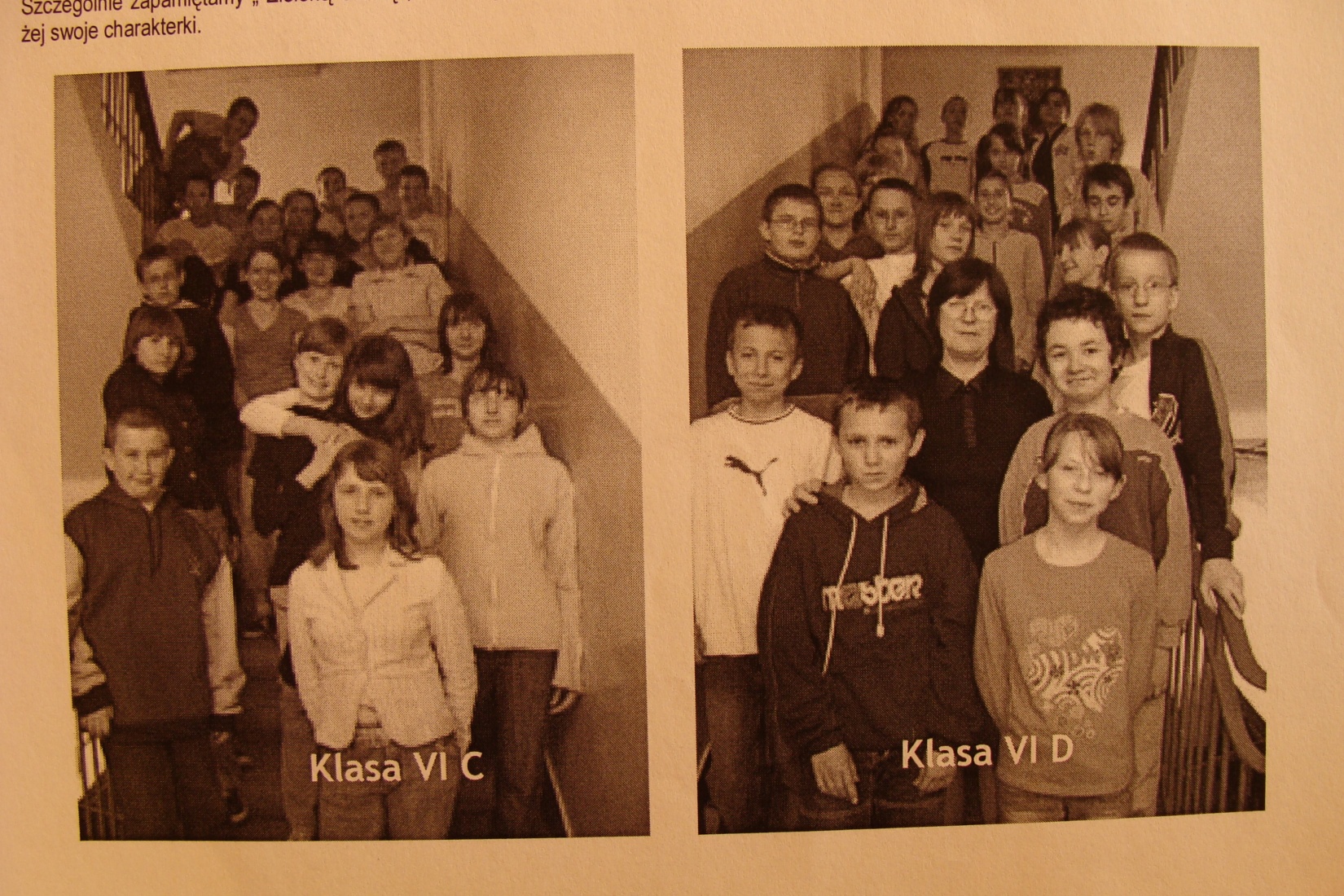 A we wrześniu wspominaliśmy minione wakacje
Czytelnicy pytali…
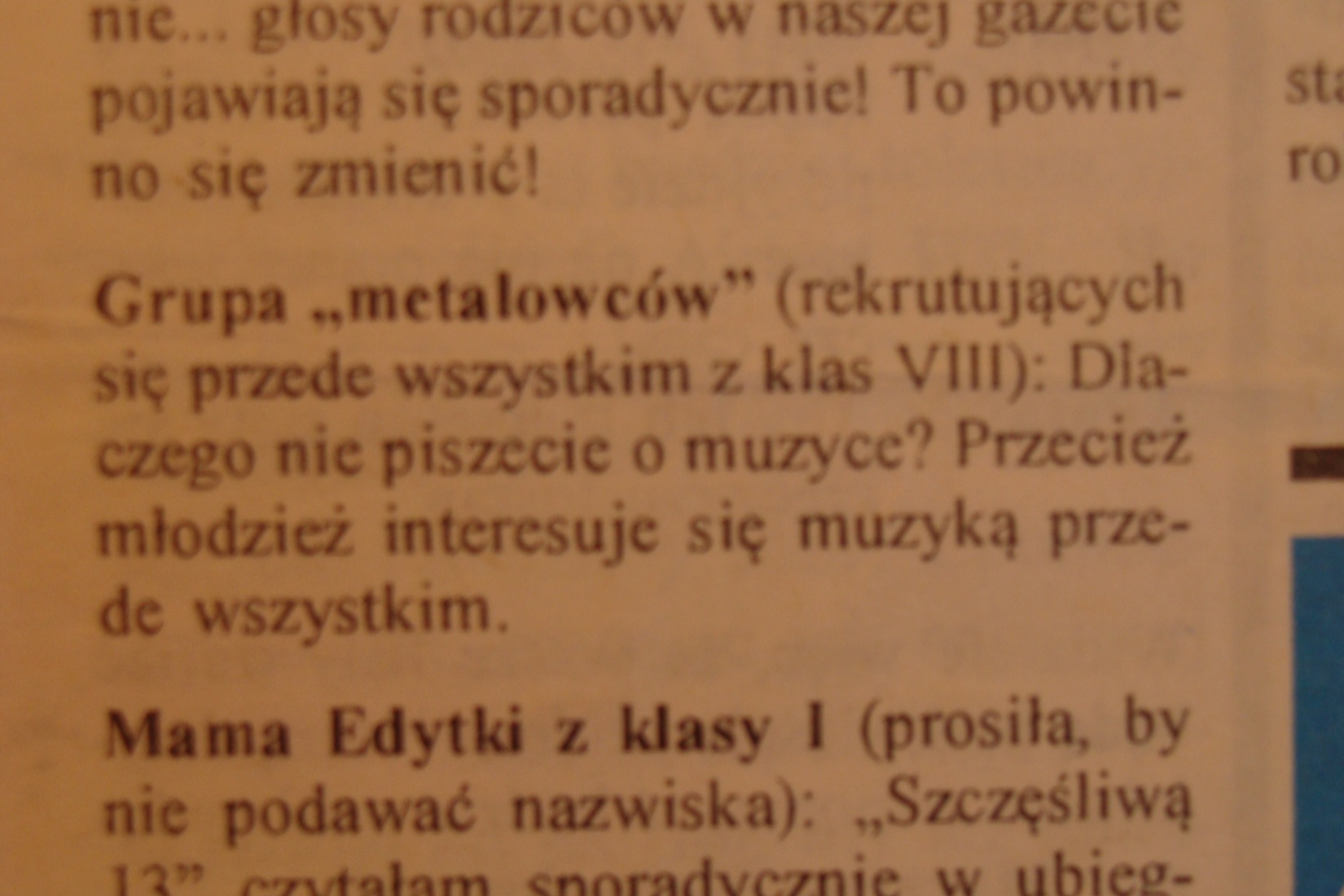 …a my odpowiadaliśmy na ich potrzeby
Zimą promowaliśmy zdrowy wypoczynek…
I z zapałem szykowaliśmy się do Świąt
A gdy nadchodziła wiosna…
…uczestniczyliśmy w rajdach
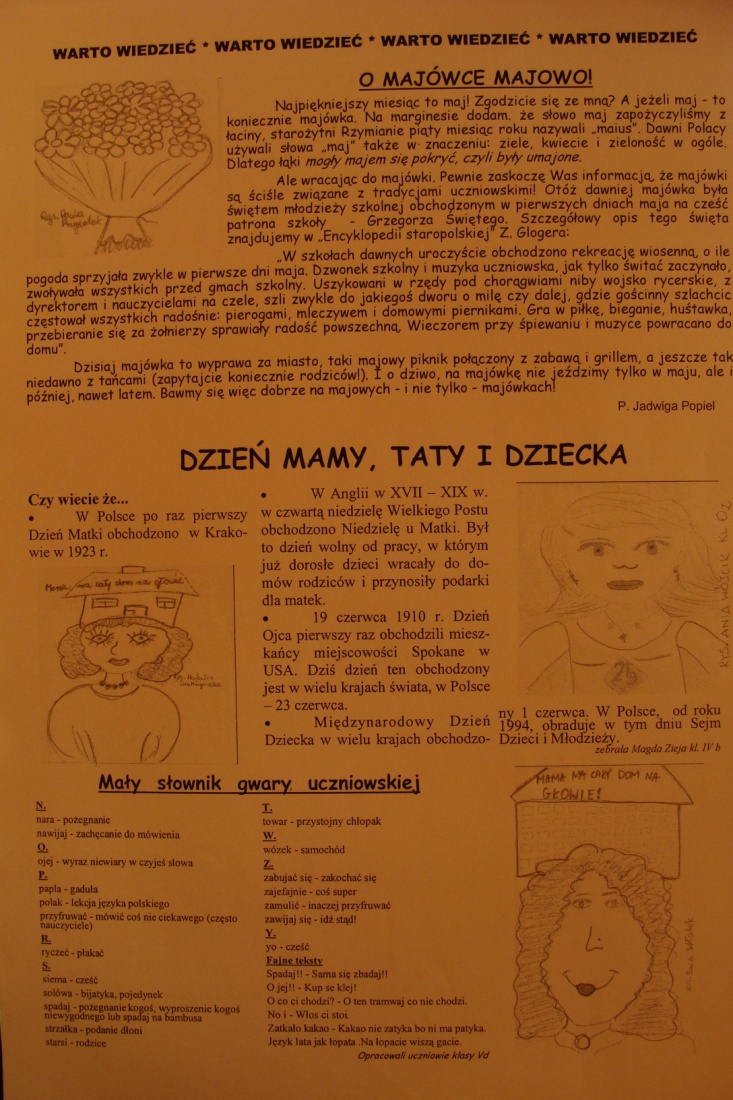 Świętowaliśmy Dzień Mamy, Taty i Dziecka
Hucznie świętowaliśmy nasze 13 urodziny
Lokalna prasa opisywała to wydarzenie
W Salonowcu Życia Warszawy pojawiło się zdjęcie z urodzin gazety
Słowo Ludu pisało o najstarszym szkolnym piśmie
Relacjonowaliśmy  realizację projektu europejskiej współpracy szkół
Podejmowaliśmy różnorodne tematy
Wysłuchiwaliśmy wspomnień dawnych absolwentów
Nawet Święty Mikołaj udzielił nam wywiadu
Poszukiwaliśmyciekawych ludzi w naszym mieście
Proponowaliśmy krzyżówki
Wyrażaliśmy wdzięczność naszym nauczycielom
Ułożyliśmy alfabet szkolny
Uczestniczyliśmy w ważnych wydarzeniach
Prowadziliśmy badania sondażowe wśród różnych populacji
Rozmawialiśmy z ważnymi osobistościami naszego miasta
Każda klasa mogła zaprezentować się w naszej gazecie
Zgadnij jaki to zabytek?
Uczestniczyliśmy w akcji „Sprzątanie Świata”
Częstym tematem naszych artykułów była otaczająca nas przyroda
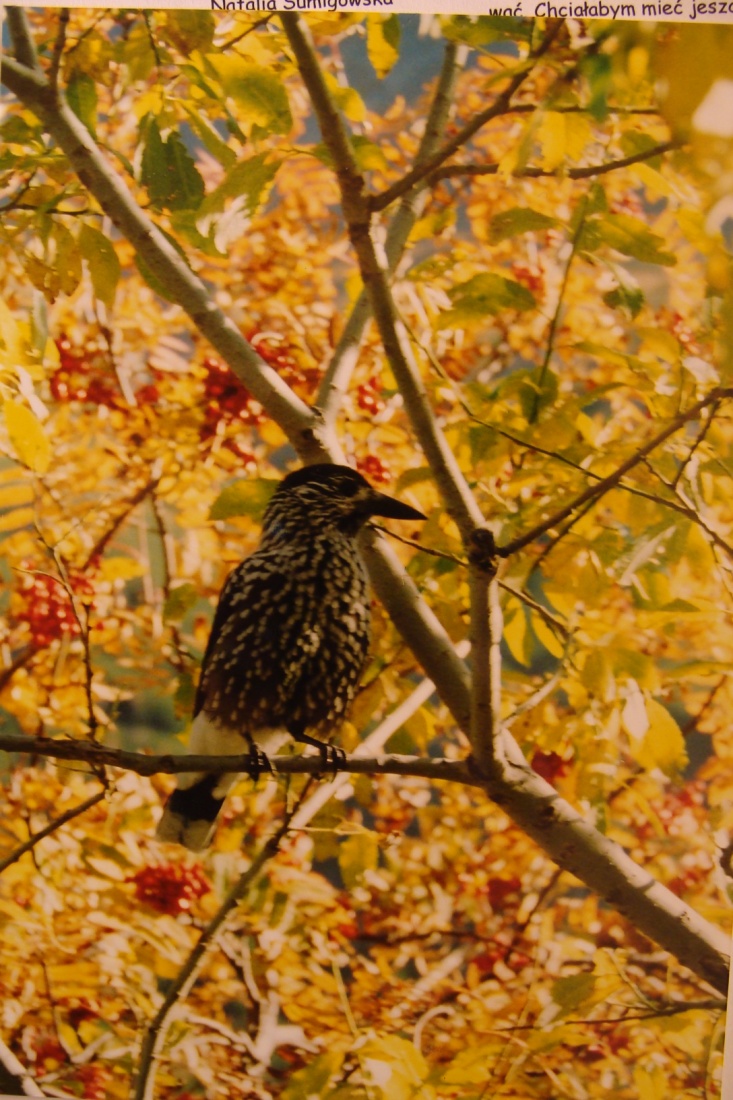 Nasza gazeta w ciągu 18 lat kilkakrotnie zmieniała winietę
Dziś mamy już 18 lat